Spring 2014 Student Performance Analysis
3rd, 4th, and 5th Grade Reading
Standards of Learning Tests
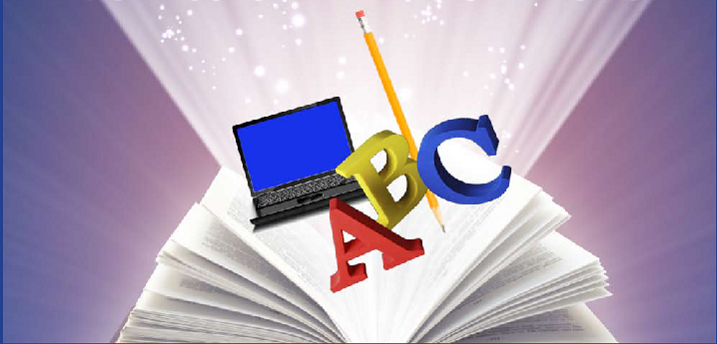 Presentation may be paused and resumed using the arrow keys or the mouse.
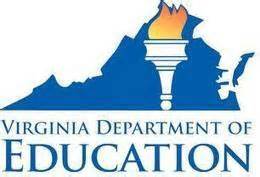 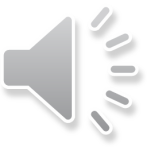 1
[Speaker Notes: This is the statewide spring 2014 student performance analysis of the combined data for the Grade 3, Grade 4, and Grade 5 Reading Standards of Learning tests. The data indicate opportunities for student growth within certain reading standards. For that reason, this presentation includes suggestions for additional practice in the targeted areas. 

Unlike the Spring 2013 Student Performance Analysis presentations, which break down data for each grade level and standard, this presentation will focus on specific genres and whole skills with which Virginia 3rd, 4th, and 5th grade students demonstrated they need more practice. 

As a reminder, with the implementation of the 2010 English Standards of Learning, the grades 3, 4, and 5 reading selections may include more rigorous fiction and nonfiction texts. Additionally, the reading selections may use more complex vocabulary and sentence structures in order to appropriately assess students’ knowledge by the end of their grade level year.

This presentation contains sample questions that may be used with grade-level appropriate reading texts. These sample questions support the standards for which student performance was weak or inconsistent and are not meant to replicate SOL test questions. These examples are intended to provide English educators with further insight into the standards that challenged students statewide.

It is important to note that the genres, concepts, standards and examples highlighted in this presentation should not be the sole focus of instruction, nor should these suggestions replace the data that teachers or school divisions have collected on student performance.  Rather, this information provides supplemental information based on student performance across the Commonwealth of Virginia.]
The 2013-2014 3rd, 4th, and 5th grade Reading test data show students may benefit from additional practice with the following:
Texts:
more rigorous fiction 
more rigorous nonfiction texts

Skills:
using affixes, context clues, and dictionary guide words,
drawing conclusions and making inferences,
using plot elements (including character, setting, and conflict),
analyzing cause and effect relationships, and
identifying main idea and details
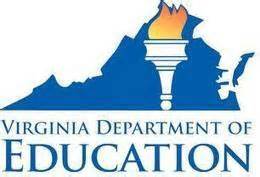 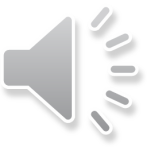 [Speaker Notes: The spring 2014  3rd, 4th, and 5th grade Reading test data suggest that students may benefit from additional practice with specific texts and concepts.

Students may benefit from additional practice with rigorous fiction and nonfiction texts, especially those with scientific or historical content. 

Assessment data also suggest that students may benefit from additional practice with the following skills:

Using knowledge of affixes and root words,
Using context to clarify meaning,
Using dictionary guide words,
Drawing conclusions and making inferences,
Identifying and analyzing plot elements,
Identifying and analyzing cause and effect relationships, and
Identifying main idea and details.]
Example Poetry Selection
1     “Ready, set, go!” Lisa yells. I hide my eyes behind my hands
2     and lean against a tree. For thirty long seconds I have to stand,
3     patiently counting. I resist the urge to peek
4     and see where everyone is running. The game is Hide-n-Seek.
 
5     One…two…three, four, five—I start to rush,
6     thinking of where I’ll look first. The rose bush?
7     Is Lewis in a pile of leaves? Next to Dad’s parked car? 
8     Behind the swing set in the backyard?
 
9     Counting, counting quietly, until I near the end. Finally my voice
10   grows louder so the hiders know they have a choice:
11   Find the best spot now or else be out!
12   “Twenty-eight. Twenty-nine. THIRTY!” I shout.
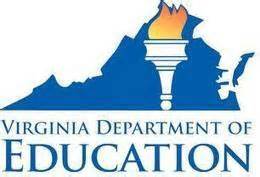 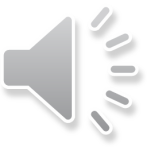 3
(continued, next slide)
[Speaker Notes: In this presentation, the reading selections appear first. Slides containing skills and practice questions appear later and contain hyperlinks that will return to the referenced reading selection. Throughout the presentation, hyperlinks are used to assist in navigating from an example question to the referenced selection and vice versa. 

These example reading selections are meant to provide context for the sample questions and answers, and they are not meant to suggest the specific difficulty or length of selections that appear on grade-level tests. The 3rd, 4th, and 5th grade reading assessments use selections approved by teacher committees as appropriate for each specific grade level. Though this presentation groups the elementary grade standards together using a few reading selections, the Standards of Learning tests do not use the same reading selection across grade levels.

Please read the poetry selection, which continues on the next slide.]
Example Poetry Selection, continued
13   Searching, searching. High and low. With silent steps I seek around. 
14   My friends are expert hiders—they just cannot be found!
15   Crinkle, crinkle, rustle. Crunch, crackle, scratch.
16   I see the leaf pile moving and know I’m going to catch
 
17   someone hiding very soon. I tip-toe up and reach down
18   to touch a shoulder. Teresa has been found!
19   “Teresa, you’re out,” I laugh, and she does too.
20   “Come on, keep looking,” she says, “and now I’ll help you.”
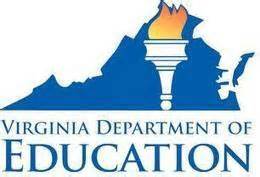 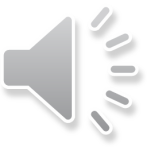 4
[Speaker Notes: No audio.]
Example Nonfiction Article
Did you know that scientists have a special name for creatures that live deep in caves? Named “troglobites,” these creatures are very unique and very rare. One example of a troglobite is the olm. The olm is also classified as an amphibian. The olm resembles a dragon from storybooks, but it is small--less than one foot long--and completely white. The olm has a long, slender head and small limbs. It eats other cave-dwelling creatures such as tiny snails, which it swallows whole! There is something else that makes the olm an interesting creature. Because the olm lives deep in dark caves, it does not necessarily need eyes to see. Even though the olm’s eyes are underdeveloped, its other senses are very strong; therefore, the unique olm uses its senses of hearing and smell to “see” the world around it.
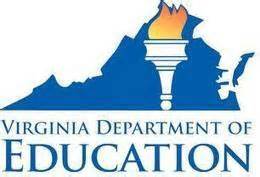 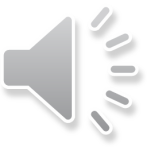 5
[Speaker Notes: The data suggests that 3rd, 4th, and 5th grade students need additional practice answering questions using nonfiction texts, especially those with a historical or scientific focus. 

Please read the example nonfiction selection on this slide.]
Example Nonfiction Instructions–Make Your Own Paper!
Click the above hyperlink to go to the source’s website.
What happens to used paper? Most paper is thrown away in landfills or is burned. If we recycle paper, we save landfill space and use these valuable wood fibers again. Don't throw away that old newspaper, office paper or unwanted wrapping paper, turn it into a piece of art by making new paper with it.

Making your own paper from old paper is similar to what happens in a paper recycling mill. At a mill, the pulp is put into a machine with a long moving screen. The water drips through the screen. Then the screen moves through part of the machine that presses and dries the pulp. Now you have paper.
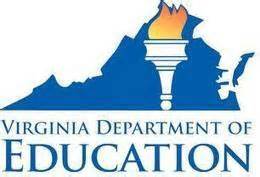 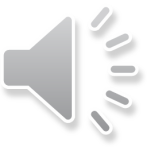 6
(continued, next slide)
[Speaker Notes: Students also need additional practice answering questions using nonfiction texts such as instructions, recipes, fliers, and websites, among others. This is an example of nonfiction instructions similar to what may appear on the reading tests. Clicking the title of the selection will lead to an external website.

Please read the example selection, which continues on the next three slides.]
Example Nonfiction Instructions – “Make Your Own Paper!” (continued)
The paper you will be making will be much thicker and rougher than the recycled paper made at a mill. Paper mills have several machines to make the paper smooth and flat. We can't do this at home. Here is what you will need:

blender or egg beater
mixing bowl
flat dish or pan (9"x13" or a little larger than the screen)
round jar or rolling pin
newsprint, scrap paper or wrapping paper
piece of non-rusting screen (about 12" x 8" or the size of paper you want to make)
4 pieces of cloth or felt to use as blotting paper (same size as screen)
10 pieces of newspaper for blotting
2 cups of hot water
2 teaspoons of instant starch (optional)
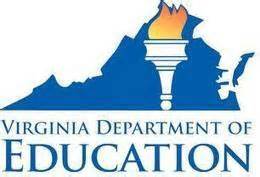 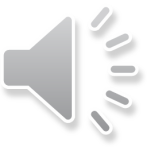 7
(continued, next slide)
[Speaker Notes: No audio.]
Example Nonfiction Instructions – “Make Your Own Paper!” (continued)
What to Do:
Tear the newspaper, scrap paper, or wrapping paper into very small bits. Add 2 cups of hot water to ½ cup of shredded paper.
[With help from an adult,]Beat the paper and water in the blender, or with the egg beater, to make pulp. Mix in the starch (optional). Completed pulp should be the consistency of split pea soup.
Pour the pulp into the flat pan.
Slide the screen into the bottom of the pan and move it around until it is evenly covered with pulp.
Lift the screen out of the pan carefully. Hold it level and let it drain for a minute.
Put the screen, pulp-side up, on a blotter that is placed on top of newspaper. Put another blotter over the pulp, and more newspaper over that.
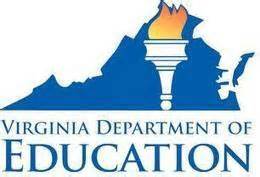 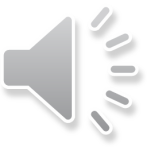 8
(continued, next slide)
[Speaker Notes: No audio.]
Example Nonfiction Instructions – “Make Your Own Paper!” (continued)
What to Do (continued):
Roll a jar or rolling pin over the "sandwich" of blotter paper to squeeze out the rest of the water.
Take off the top newspaper. Flip the blotter and the screen very carefully. Do not move the pulp. It will take at least 12 to 24 hours to dry depending on how thick and wet the paper is. Wow!! There is your own hand-made paper! (If you have leftover pulp, don't pour it down the drain--you might clog things up. Put it in the trash.)
Try this again and use some decorative elements such as colored thread, glitter, dried flowers and leaves to add some flair. Now you can make cards or note paper out of your newly created paper.
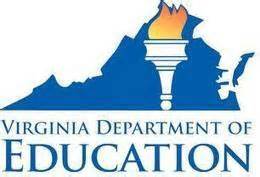 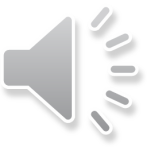 9
--with permission from: EEK!—Environmental Education for Kids, WI Dept. of Natural Resources
[Speaker Notes: No audio.]
Word Analysis – Affixes and Context Clues
Students may need additional practice:
   using knowledge of roots and affixes,
   using context to clarify meaning of unfamiliar words, and
   using context and sentence structure to determine meanings
    and differentiate among multiple meanings of words.
SOL 3.4b, 4.4b, and 5.4c) Use knowledge of roots, affixes, 
   synonyms, and antonyms (and homophones). 
SOL 3.4c) Apply meaning clues, language structure, and 
   phonetic strategies.
SOL 4.4a and 5.4a) Use context to clarify meanings of 
   unfamiliar words (and phrases).
SOL 5.4b) Use context and sentence structure to determine 
   meanings and differentiate among multiple meanings of 
   words.
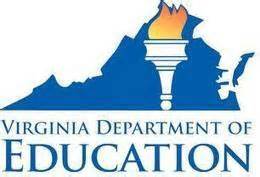 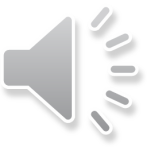 10
[Speaker Notes: This begins the section of example questions that demonstrate areas where student performance on the 2013-2014 elementary level Reading tests was weak or inconsistent. As a reminder, hyperlinks appear throughout the presentation to guide in navigating from the example questions to the whole text and then back. 

This screen highlights the Grade 3, 4, and 5 Reading standards specific to identifying affixes and using context clues to identify the meaning of an unfamiliar word or phrase. 

The standards highlighted in this section are SOL 3.4 b and 3.4 c, SOL 4.4 a and 4.4 b, and SOL 5.4 a, 5.4 b, and 5.4 c.]
Affixes
Students may need additional practice identifying prefixes, root words, and suffixes.
Click on the hyperlink to return to the full text.
Which word from the article is correctly divided into its prefix, root word, and suffix?
scien/tist/s

class/if/ied

under/develop/ed

there/for/e
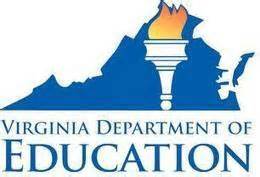 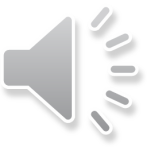 11
[Speaker Notes: Students need additional practice identifying a word correctly divided into its prefix, root word, and suffix. This example uses words from the nonfiction article.

The answer is shown on the screen.]
Affixes
Students may need additional practice identifying  the meaning of a prefix or suffix.
Click on the hyperlink to return to the full text.
Which words from the instructions have the suffix  -er meaning “more”?
paper
thicker 
rougher
blender
water
flower
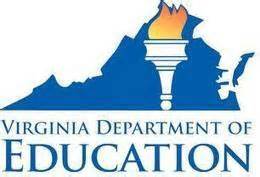 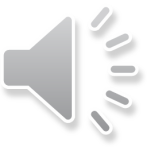 12
[Speaker Notes: Students also need practice identifying the meaning of a prefix or suffix. In this example, students are given the meaning of the suffix and must apply that information in order to select the word or words that have this meaning.  The answers to the question are shown on the screen.]
Context Clues
Students may need additional practice using context clues to identifying the meaning of unfamiliar words and phrases.
Read these lines from the poetry selection.
Click on the hyperlink to return to the full text.
1     “Ready, set, go!” Lisa yells. I hide my eyes behind my hands
2     and lean against a tree. For thirty long seconds I have to stand,
What does the word lean mean in line 2?
to bend away		to climb up
to rest on		to push forward
to sit down		to walk around
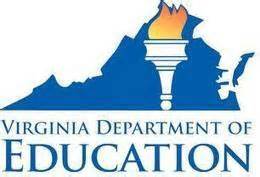 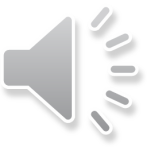 13
[Speaker Notes: 3rd, 4th, and 5th grade students need additional practice using context clues to identify the meaning of unfamiliar words and phrases. 

This example asks students to identify the meaning of the word “lean.”]
Context Clues
Students may need additional practice using context clues to identifying the meaning of unfamiliar words and phrases.
Read these sentences from the nonfiction article.
Click on the hyperlink to return to the full text.
Did you know that scientists have a special name for creatures that live deep in caves? Named “troglobites,” these creatures are very unique and very rare. One example of a troglobite is the olm. The olm is also classified as an amphibian.
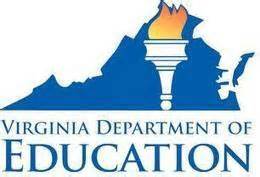 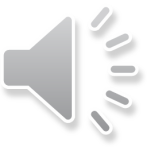 14
(continued, next slide)
[Speaker Notes: This is another example of using context to identify the meaning of an unfamiliar word or phrase. This is an example of a more rigorous question that may be more appropriate for a fifth grade student. 

The next five slides provide the question, options, correct answer, and additional guidance as to why the answer is the best choice. Not all examples will have this additional information.

Read these sentences from the nonfiction article.]
Context Clues
Did you know that scientists have a special name for creatures that live deep in caves? Named “troglobites,” these creatures are very unique and very rare. One example of a troglobite is the olm. The olm is also classified as an amphibian.
As it is used in this selection, the word classified most likely means to—
arrange in groups
tell apart easily 
keep secret
enjoy family members
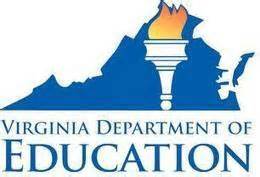 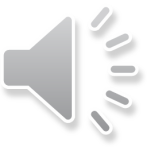 15
(continued, next slide)
[Speaker Notes: The question reads:  As it is used in this selection, the word classified most likely means to- arrange in groups, tell apart easily, keep secret, enjoy family members.

The answer is shown on the screen.]
Context Clues
Did you know that scientists have a special name for creatures that live deep in caves? Named “troglobites,” these creatures are very unique and very rare. One example of a troglobite is the olm. The olm is also classified as an amphibian.
As it is used in this selection, the word classified most likely  means to—
This is the best choice. A student should see that scientists have a special name for certain creatures, and these names are for groups that share similar characteristics. The use of also before the word classified should clue students that this additional information corresponds with what they have read in a previous sentence.
arrange in groups
tell apart easily 
keep secret
enjoy family members
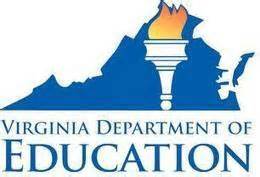 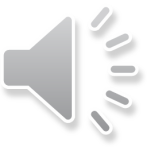 16
(continued, next slide)
[Speaker Notes: “Arrange in groups” is the best choice. A student should see that scientists have a special name for certain creatures, and these names are for groups that share similar characteristics. The use of also before the word classified should clue students that this additional information corresponds with what they have read in a previous sentence.]
Context Clues
Did you know that scientists have a special name for creatures that live deep in caves? Named “troglobites,” these creatures are very unique and very rare. One example of a troglobite is the olm. The olm is also classified as an amphibian.
As it is used in this selection, the word classified most likely  means to—
This is not the best choice, but it is a strong distractor. A student may be drawn to this option because being able to classify an animal depends on being able to tell it apart from another. The student should carefully consider the context for this word. A scientist can arrange animals into groups after looking at characteristics that tell them apart. Even though these skills work together sometimes, they are not the same.
arrange in groups
tell apart easily 
keep secret
enjoy family members
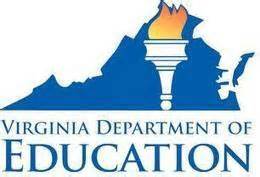 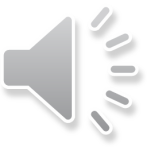 17
(continued, next slide)
[Speaker Notes: “Tell apart easily” is not the best choice, but it is a strong distractor. A student may be drawn to this option because being able to classify an animal depends on being able to tell it apart from another. The student should carefully consider the context for this word. A scientist can arrange animals into groups after looking at characteristics that tell them apart. Even though these skills work together sometimes, they are not the same.]
Context Clues
Did you know that scientists have a special name for creatures that live deep in caves? Named “troglobites,” these creatures are very unique and very rare. One example of a troglobite is the olm. The olm is also classified as an amphibian.
As it is used in this selection, the word classified most likely  means to—
arrange in groups
tell apart easily 
keep secret
enjoy family members
A student has to remember to look at the context of the word to ensure he or she chooses the best choice. Even though something that is classified may need to be kept secret, the context of the selection does not support this choice.
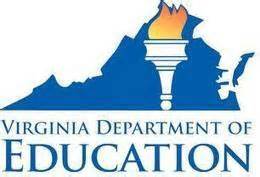 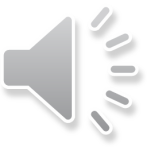 (continued, next slide)
18
[Speaker Notes: A student has to remember to look at the context of the word to ensure he or she chooses the best choice. Even though something that is classified may need to be kept secret, the context of the selection does not support this choice.]
Context Clues
Did you know that scientists have a special name for creatures that live deep in caves? Named “troglobites,” these creatures are very unique and very rare. One example of a troglobite is the olm. The olm is also classified as an amphibian.
As it is used in this selection, the word classified most likely  means to—
Students may be drawn to this choice if they personally identify with enjoying family members. Even though olms might live together with their families, there is not enough support in the text for this option. This is not the correct choice.
arrange in groups
tell apart easily 
keep secret
enjoy family members
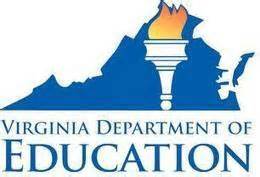 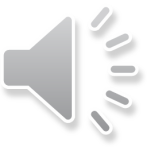 19
[Speaker Notes: Students may be drawn to this choice if they personally identify with enjoying family members. Even though olms might live together with their families, there is not enough support in the text for this option. This is not the correct choice.]
More Suggested Practice for Affixes and Context Clues
Suggestions:

Select the word(s) with a (prefix/suffix) that means “_____ .”

What does the suffix (-x) mean in the word _____ ?

In which word does the prefix (x-) have the same meaning 
     as it does in the word _____ ?

In paragraph __, what does the word _____ mean?

The word _____ most likely means—
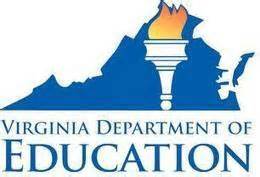 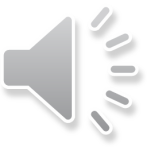 20
[Speaker Notes: For more practice with affixes and context clues, examples of questions that could be used with grade-level appropriate vocabulary are provided on the screen.]
Dictionary Guide Words
Third and fourth grade students may need additional practice:	
   identifying words to appear on a page with a given set of guide words,
   identifying guide words to appear on a page with another given word, and
   placing words in alphabetical order.
SOL 3.4g and 4.4c) Use word reference resources including the 
    glossary, dictionary, and thesaurus.
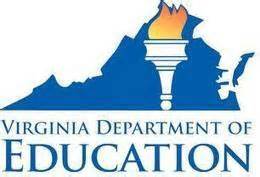 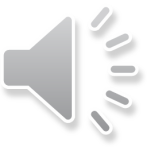 21
[Speaker Notes: Student assessment data from the 2013-2014 school year suggest that third and fourth grade students need additional practice using dictionary guide words. For additional examples using dictionary guide words, please see the 2012-2013 data presentations for third and fourth grade.

The 3rd and 4th grade standards for dictionary guide words include SOL 3.4 g and SOL 4.4 c.]
Dictionary Guide Words
Third and fourth grade students may need additional practice identifying several words to appear with a given set of guide words.
Click on the hyperlink to return to the full text.
Which three words from the poem would appear on the same page as the guide words?
Guide words:
searching
seconds
seek
spot
stand
start
scale – sky
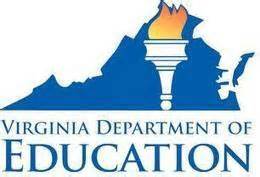 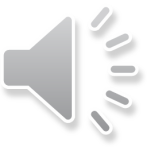 22
[Speaker Notes: Students need additional practice identifying several words to appear with a given set of guide words. 

This example is similar to how students may be tested using a technology-enhanced item, or TEI. For the SOL Reading assessments, a TEI may be a hot-spot, where students click on the correct answer or answers, or a drag-and-drop item, where students click and drag the correct answer or answers to an identified location.

The answers are shown on the screen.]
Drawing Conclusions and Making Inferences
Students may need additional practice:
   drawing conclusions about a text,
   making inferences about a text, 
   making inferences using textual information as support, and
   locating information to support opinions, predictions, and 
    conclusions.
Fiction Texts:
SOL 3.5g, 4.5h, and 5.5i) Draw conclusions (and make inferences) 
   about text.

Nonfiction Texts:
SOL 3.6e) Draw conclusions about text.
SOL 4.6f) Draw conclusions and make simple inferences using textual 
   information as support.
SOL 5.6g) Locate information to support opinions, predictions, 
   and conclusions.
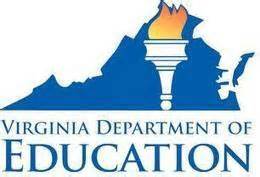 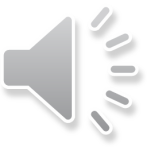 23
[Speaker Notes: Data from the Spring 2014 Reading tests also indicated areas in reading comprehension where students may benefit from additional practice. 

The data suggest that 3rd, 4th, and 5th grade student performance was weak or inconsistent with standards involving drawing conclusions and making inferences using fiction and nonfiction texts. 

The standards covered in this section are SOL 3.5 g and 3.6 e, 4.5 h and 4.6 f, and 5.5 i and 5.6 g.]
Suggested Practice for Drawing Conclusions and Making Inferences
Students may need additional practice drawing conclusions and making inferences.
Based on the poem, what is the most likely reason that the speaker counts to thirty?
To distract the other children from the game
To distract herself from being bored 
To allow herself enough time to think of places to search
To allow the other children enough time to find a hiding place
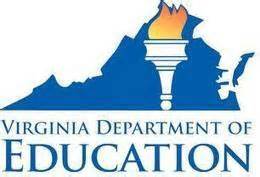 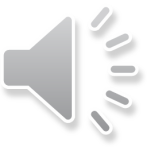 (continued, next slide)
24
[Speaker Notes: Students need additional practice drawing conclusions and making inferences using fictional texts. While students also need practice with this standard using stories, this example uses the poetry selection, which can be reviewed by clicking the hyperlinked word “poem.”

The answer is shown on the screen. 

The next four slides provide additional information about how students should use evidence from the poem to rule out the incorrect options and choose the correct answer.]
Suggested Practice for Drawing Conclusions and Making Inferences
Students may need additional practice drawing conclusions and making inferences.
Based on the poem, what is the most likely reason that the speaker counts to thirty?
To distract the other children from the game
To distract herself from being bored 
To allow herself enough time to think of places to search
To allow the other children enough time to find a hiding place
This is not the correct choice. The speaker of the poem counts quietly at first, so she is not intending to distract the other children. Finally, she counts louder so that her friends know how much time they have left to find a hiding place.
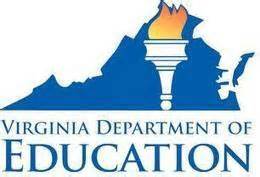 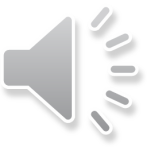 25
(continued, next slide)
[Speaker Notes: The first option, “to distract the other children from the game”, is not the correct choice. The speaker of the poem counts quietly at first, so she is not intending to distract the other children. Finally, she counts louder so that her friends know how much time they have left to find a hiding place.]
Suggested Practice for Drawing Conclusions and Making Inferences
Students may need additional practice drawing conclusions and making inferences.
Based on the poem, what is the most likely reason that the speaker counts to thirty?
To distract the other children from the game
To distract herself from being bored 
To allow herself enough time to think of places to search
To allow the other children enough time to find a hiding place
There is no evidence in the poem that the speaker is bored. She is actively participating in a game. This is not the best choice.
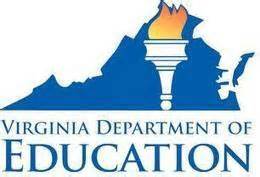 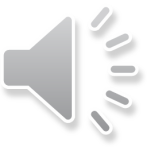 (continued, next slide)
26
[Speaker Notes: The second option, “to distract herself from being bored,” is also not the correct answer. There is no evidence in the poem that the speaker is bored. She is actively participating in a game, so this is not the best choice.]
Suggested Practice for Drawing Conclusions and Making Inferences
Students may need additional practice drawing conclusions and making inferences.
Based on the poem, what is the most likely reason that the speaker counts to thirty?
To distract the other children from the game
To distract herself from being bored 
To allow herself enough time to think of places to search
To allow the other children enough time to find a hiding place
This may be a more difficult choice for students to rule out. While the speaker is counting, she is also thinking of where she will search for her friends. However, a student should look at other information in the poem. The speaker has to count patiently, and then she counts louder so her friends know time is running out.
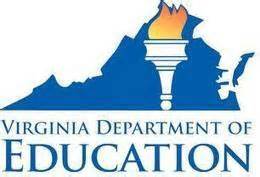 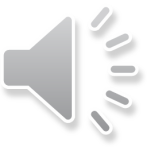 (continued, next slide)
27
[Speaker Notes: The third option may be a more difficult choice for students to rule out. While the speaker is counting, she is also thinking of where she will search for her friends. However, a student should look at other information in the poem. The speaker has to count patiently, and then she counts louder so her friends know time is running out.]
Suggested Practice for Drawing Conclusions and Making Inferences
Students may need additional practice drawing conclusions and making inferences.
Based on the poem, what is the most likely reason that the speaker counts to thirty?
To distract the other children from the game
To distract herself from being bored 
To allow herself enough time to think of places to search
To allow the other children enough time to find a hiding place
This is the correct answer. Students should use evidence from the poem to draw the conclusion that counting to thirty is a rule of the game, and this rule benefits the children who are hiding.
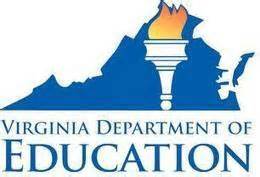 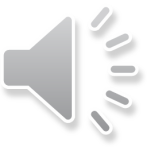 28
[Speaker Notes: The last option is the correct answer. Students should use evidence from the poem to draw the conclusion that counting to thirty is a rule of the game, and this rule benefits the children who are hiding.]
Suggested Practice for Drawing Conclusions and Making Inferences
Students may need additional practice drawing conclusions and making inferences.
Read this sentence from the article.
It eats other cave-dwelling creatures such as tiny snails, which it swallows whole!
This sentence lets the reader know that –
the olm eats more often than other creatures
some snails are even too small for the olm to eat
the olm does not need to leave the cave for food
some snails become food only after they grow very large
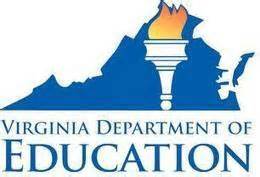 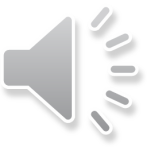 29
[Speaker Notes: This screen shows an additional example for drawing conclusions and making inferences. This question can be answered using the nonfiction article. Students may draw the correct conclusion by using the sentence on the screen; however, to see the sentence in context, click on the hyperlinked word “article.”

Additional slides with guidance on how to rule out incorrect options and choose the correct answer are not provided for this example. A student should use evidence from the sentence in order to select the best choice.

The answer is shown on the screen.]
Suggested Practice for Drawing Conclusions and Making Inferences
Students may need additional practice drawing conclusions and making inferences.
Based on the instructions, someone would add decorative elements when creating paper in order to –
make the homemade paper more unique
identify homemade paper from newspaper
display all of the possible homemade paper designs
show others that homemade paper is wonderful
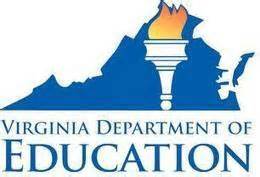 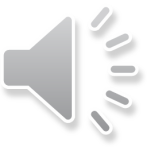 30
[Speaker Notes: This screen provides an example of drawing conclusions and making inferences using the instructions. For the purpose of this presentation, the hyperlink navigates to the last page of the instructions, where the best text evidence for this example is found. On an SOL Reading test, students may be directed to specific sections of a selection, or they may be asked to use an entire selection in order to draw a conclusion or make an inference.

The answer is shown on the screen.]
More Suggested Practice for Drawing Conclusions and Making Inferences
Suggestions:
   Based on this information, what can the reader conclude 
     about _____ ?
   What can the reader assume about _____?
   After reading paragraph ___, the reader can best infer that –
   What does the author suggest by including this paragraph? 
   The author includes these sentences mainly to help the 
     reader understand that –
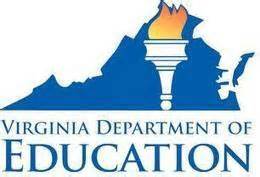 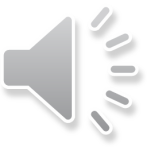 31
[Speaker Notes: Here are suggestions for practice with drawing conclusions and making inferences. 

The examples provided can be used with grade-level appropriate texts. This is only a sample of how students may practice drawing conclusions and making inferences.]
Plot Elements—Including Character, Setting, and Conflict
Fourth and fifth grade students may need additional practice:
   describing why an author includes specific plot details,
   identifying important plot details, and
   explaining the relationship between plot details.
SOL 4.5 b) Describe how the choice of language, setting, 
   characters, and information contributes to the author’s 
   purpose.
SOL 5.5 b) Describe character development.
SOL 5.5 c) Describe the development of plot and explain the 
   resolution of conflict(s).
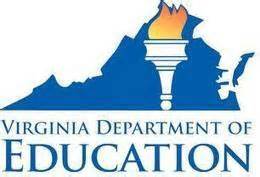 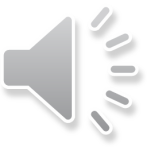 32
[Speaker Notes: This screen highlights the standards where students are asked to demonstrate comprehension of fictional texts, including narrative nonfiction and poetry, by identifying and analyzing plot elements.

Data from the 2013-2014 SOL Reading tests suggest that fourth and fifth grade students need additional practice describing various plot elements. The examples provided on the following slides use a poem, but students would also benefit from practice using grade-level appropriate stories.]
Suggested Practice for Plot Elements—Including Character, Setting, and Conflict
Fourth and fifth grade students may need additional practice identifying character traits.
Read these lines from the poem.
2     …For thirty long seconds I have to stand,
3     patiently counting. I resist the urge to peek
4     and see where everyone is running…
The poet includes these lines to show –
the other children are happy they do not have to count
the speaker does not like to play the game
the speaker is following the rules of the game
the other children know exactly where to hide
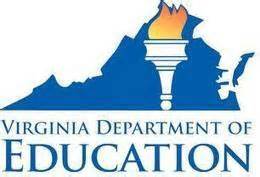 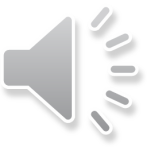 33
[Speaker Notes: This example question asks students to use the description of the speaker’s thoughts and actions in order to determine why the poet included the information.

Lines 2 through 4 offer hints to the reader: The speaker has to be patient and avoid peeking while she counts. The poet includes this information to suggest that the speaker is following the rules of the game.]
Suggested Practice for Plot Elements—Including Character, Setting, and Conflict
Fourth and fifth grade students may need additional practice identifying setting.
Which lines from the poem give the most details about the setting?
Lines 1 through 3
Lines 6 through 8
Lines 10 through 12
Lines 14 through 16
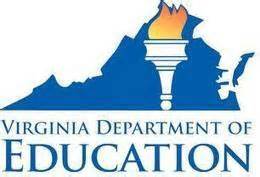 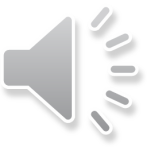 34
[Speaker Notes: Fourth and fifth grade students need additional practice identifying the setting in fictional texts. Lines six through eight of the poem give the most details about the setting because several locations are named in these lines.]
Suggested Practice for Plot Elements—Including Character, Setting, and Conflict
Fourth and fifth grade students may need additional practice identifying conflict.
Which sentence from the poem best shows the speaker’s conflict?
I hide my eyes behind my hands and lean against a tree.

Find the best spot now or else be out!

My friends are expert hiders—they just cannot be found!

I tip-toe up and reach down to touch a shoulder.
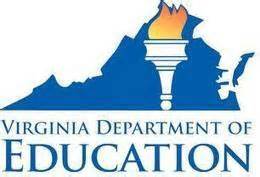 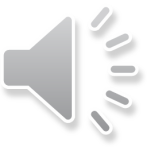 35
[Speaker Notes: Additionally, fourth and fifth grade students need practice identifying the conflict in fictional texts. 

This example asks students to use an exact line from the poem to identify the conflict. The main conflict for the speaker is that she has to search for and find her friends during the game. The line from the poem that best expresses this conflict is shown on the screen.]
More Suggested Practice for Plot Elements—Including Character, Setting, and Conflict
Suggestions:
Which detail about the setting is most important to the story?
Why does the author include paragraph __ ?
Which paragraph best shows the main conflict of the story?
The main character’s conflict is mostly with –
How does the character most likely feel at the beginning of 
      the story?
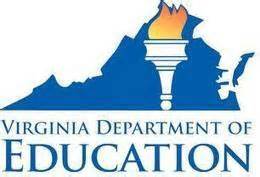 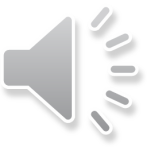 36
[Speaker Notes: This screen provides additional suggestions for practice with plot elements.]
Cause and Effect
Fourth and fifth grade students may need additional practice: 
   distinguishing between cause and effect,
   identifying cause and effect relationships,
   choosing more than one cause for a given effect, and
   choosing more than one effect for a given cause.
Fiction Texts:
SOL 4.5 j)  and 5.5 j) Identify cause and effect relationships.

Nonfiction Texts:
SOL 4.6 g) Distinguish between cause and effect.
SOL 5.6 h) Identify cause and effect relationships following 
   transition words signaling the pattern.
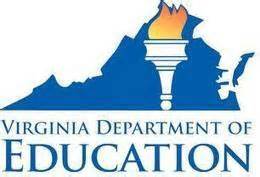 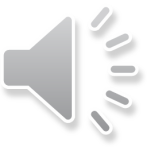 37
[Speaker Notes: Fourth and fifth grade students also need additional practice identifying cause and effect relationships within fiction and nonfiction texts.]
Suggested Practice for Cause and Effect
Students need additional practice identifying more than one effect for a given cause and vice versa.

Click this hyperlink to return to the nonfiction instructions.
Complete this cause-and-effect chart.
Effect:
The paper is always thicker.
More landfill space is available.
Cause: 
Old paper is recycled instead of thrown away or burned.
Effect:
A paper mill creates pulp.
Wood fibers are used again.
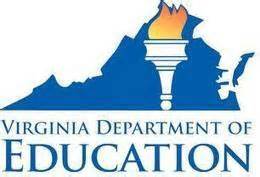 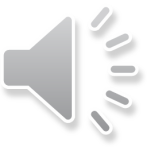 38
[Speaker Notes: This and the following screen show examples of cause and effect questions using the nonfiction reading selection titled “Make Your Own Paper!”

This example shows this standard as it could be tested using a drag-and-drop technology-enhanced item. Students would click and drag the appropriate circles to the graphic organizer. Notice that this item provides the cause and asks for the two effects.  The answers are shown on the screen.]
Suggested Practice for Cause and Effect
Students need additional practice identifying cause and effect relationships.
Based on the instructions, a blender or egg beater should be used in order to –
create pulp that will be shaped into paper
ask an adult for help with steps that are too difficult
tear paper into small pieces that will be mixed with water
add decorations such as colored thread or glitter
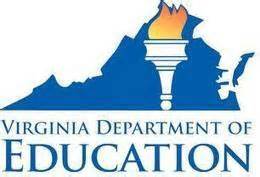 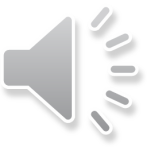 39
[Speaker Notes: This screen provides an additional example of a cause and effect question using the instructions titled “Make Your Own Paper!”

The answer is shown on the screen.]
More Suggested Practice for Cause and Effect
Suggestions:
What caused _____ to _____ ?
Which event happened because _____ ?
Why does _____ ?
The character chooses to _____ because –
What is the reason that _____ ? 
Why did _____ ?
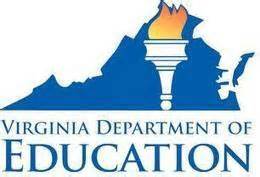 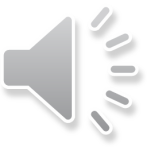 40
[Speaker Notes: This screen provides additional suggestions for practice with identifying cause and effect relationships.]
Main Idea and Details
Students may need additional practice:
   identifying main idea,
   identifying supporting details, and
   summarizing supporting details.
Fiction Texts:
SOL 3.5 i), 4.5 c), and 5.5 g) Identify the main idea.
SOL 3.5 j) Identify supporting details.
SOL 4.5 d) and 5.5 h) Summarize supporting details.

Nonfiction Texts:
SOL 3.6 g), 4.6 d), and 5.6 d) Identify the main idea.
SOL 3.6 h) Identify supporting details.
SOL 4.6 e) and 5.6 e) Summarize supporting details.
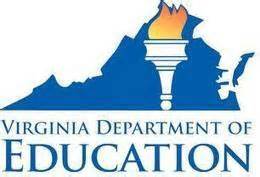 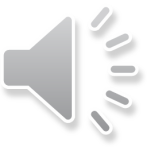 41
[Speaker Notes: This screen highlights the elementary level standards where students are asked to demonstrate comprehension of fictional and nonfictional texts by identifying the main idea, identifying supporting details, and summarizing supporting details.]
Suggested Practice for Main Idea -- Poetry
Students may need additional practice identifying the main idea for a fiction selection.
Read the second stanza from the poem.
5    One…two…three, four, five—I start to rush,
6    thinking of where I’ll look first. The rose bush?
7    Is Lewis in a pile of leaves? Next to Dad’s parked car? 
8    Behind the swing set in the backyard?
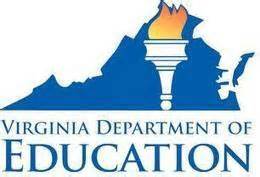 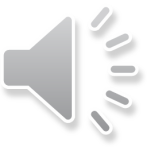 (continued, next slide)
42
[Speaker Notes: For this example, students are asked to identify the main idea of a specific stanza from the poem. The following five screens provide the question, a list of choices, and additional information about the correct answer and incorrect choices.

Read the second stanza from the poem.]
Suggested Practice for Main Idea -- Poetry
What is the main idea of this stanza?

The speaker becomes eager as she thinks of her friends’ possible hiding places.
Several children have chosen hiding places, and they are waiting to be found.
The speaker thinks that counting without peeking is the most difficult part of playing hide-and-seek.
If the children do not hurry to a hiding place, they will be found quickly and then be out of the game.
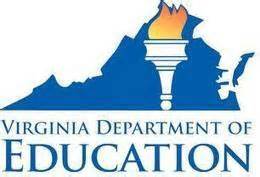 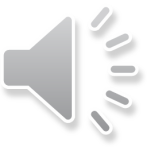 (continued, next slide)
43
[Speaker Notes: The main idea of stanza 2 is shown on the screen.]
Suggested Practice for Main Idea -- Poetry
What is the main idea of this stanza?

The speaker becomes eager as she thinks of her friends’ possible hiding places.

Several children have chosen hiding places, and they are waiting to be found.
The speaker thinks that counting without peeking is the most difficult part of playing hide-and-seek.
If the children do not hurry to a hiding place, they will be found quickly and then be out of the game.
This is the correct answer. In line 5, the speaker admits that she starts to rush. This supports that she feels eager. The remaining lines list possible hiding places. A reader should understand that this information is important to the main idea of the stanza.
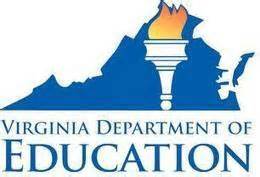 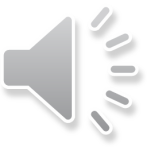 (continued, next slide)
44
[Speaker Notes: The first option is the correct answer. In line 5, the speaker admits that she starts to rush. This supports that she feels eager. The remaining lines list possible hiding places. A reader should understand that this information is important to the main idea of the stanza.]
Suggested Practice for Main Idea -- Poetry
What is the main idea of this stanza?

The speaker becomes eager as she thinks of her friends’ possible hiding places.
Several children have chosen hiding places, and they are waiting to be found.

The speaker thinks that counting without peeking is the most difficult part of playing hide-and-seek.
If the children do not hurry to a hiding place, they will be found quickly and then be out of the game.
This is not the best choice. Although the information could be inferred, it is not the main focus of the stanza. The stanza does not mention that the other children are waiting to be found—they might still be looking for a good place to hide! Stanza 2 mostly describes the speaker’s thoughts and feelings.
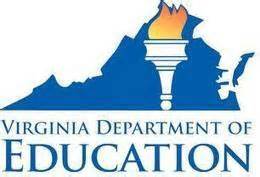 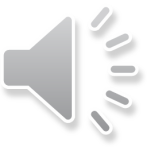 (continued, next slide)
45
[Speaker Notes: The second option is not the best choice. Although the information could be inferred, it is not the main focus of the stanza. The stanza does not mention that the other children are waiting to be found—they might still be looking for a good place to hide! Stanza 2 mostly describes the speaker’s thoughts and feelings.]
Suggested Practice for Main Idea -- Poetry
What is the main idea of this stanza?

The speaker becomes eager as she thinks of her friends’ possible hiding places.
Several children have chosen hiding places, and they are waiting to be found.


The speaker thinks that counting without peeking is the most difficult part of playing hide-and-seek.
If the children do not hurry to a hiding place, they will be found quickly and then be out of the game.
This is not the best choice. Even though the speaker mentions that she starts to rush, she does not tell the reader that this is the most difficult part. Also, the second stanza of the poem does not provide many details about counting—only line 5 mentions it. Therefore, this is not the main focus of the stanza.
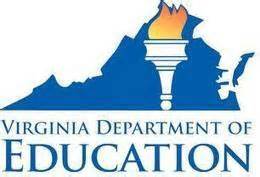 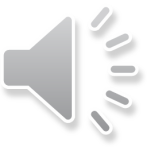 (continued, next slide)
46
[Speaker Notes: The third option is not the best choice. Even though the speaker mentions that she starts to rush, she does not tell the reader that this is the most difficult part. Also, the second stanza of the poem does not provide many details about counting—only line 5 mentions it. Therefore, this is not the main focus of the stanza.]
Suggested Practice for Main Idea -- Poetry
What is the main idea of this stanza?

The speaker becomes eager as she thinks of her friends’ possible hiding places.
Several children have chosen hiding places, and they are waiting to be found.
The speaker thinks that counting without peeking is the most difficult part of playing hide-and-seek.

If the children do not hurry to a hiding place, they will be found quickly and then be out of the game.
Students should not be too distracted by this choice. Although it may be a true statement about the game, this information is not included in the second stanza of the poem. A student should be sure to answer a question based on the paragraph, stanza, or other information if it is explicitly referenced.
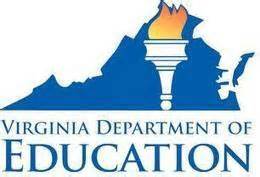 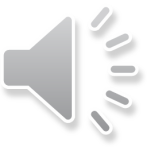 47
[Speaker Notes: Students should not be too distracted by the last option. Although it may be a true statement about the game, this information is not included in the second stanza of the poem. A student should be sure to answer a question based on the paragraph, stanza, or other information if it is explicitly referenced.]
Suggested Practice for Main Idea –  Nonfiction Article
Students may need additional practice identifying the main idea of a nonfiction selection.
Complete this web.
A Troglobite’s Appearance
How to Live in a Dark Cave
How Creatures Adapt to Cave Life
The Olm’s Features
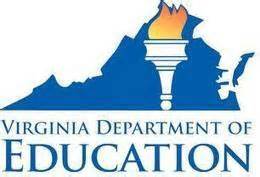 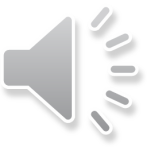 48
(continued, next slide)
[Speaker Notes: This slide is a duplicate example from the 2012-2013 data presentation for fifth grade. To expand on this example, additional slides are provided for further information about selecting the correct answer and ruling out the incorrect choices.

The answer is shown on the screen.]
Suggested Practice for Main Idea –  Nonfiction Article
Students may need additional practice identifying the main idea of a nonfiction selection.
Complete this web.
A Troglobite’s Appearance
How to Live in a Dark Cave
A student should recall that this selection is about a specific troglobite called an olm. Even though it is close, this is not the best answer.
How Creatures Adapt to Cave Life
The Olm’s Features
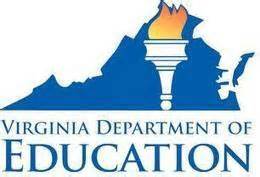 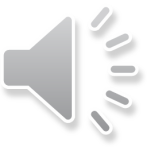 49
(continued, next slide)
[Speaker Notes: A student should recall that this selection is about a specific troglobite called an olm. Even though it is close, this is not the best answer.]
Suggested Practice for Main Idea –  Nonfiction Article
Students may need additional practice identifying the main idea of a nonfiction selection.
Complete this web.
A Troglobite’s Appearance
How to Live in a Dark Cave
How Creatures Adapt to Cave Life
The Olm’s Features
Olms do live in dark caves, but the information in the outer circles does not describe how they live. Therefore, this is not the best choice.
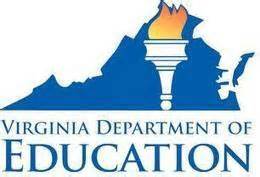 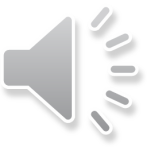 50
(continued, next slide)
[Speaker Notes: Olms do live in dark caves, but the information in the outer circles does not describe how they live. Therefore, this is not the best choice.]
Suggested Practice for Main Idea –  Nonfiction Article
Students may need additional practice identifying the main idea of a nonfiction selection.
Complete this web.
A Troglobite’s Appearance
This option is similar to the previous incorrect choice. White skin and underdeveloped eyes could answer how creatures adapt to cave life, but less than one foot long and small limbs does not necessarily fit. This is not the best choice.
How to Live in a Dark Cave
How Creatures Adapt to Cave Life
The Olm’s Features
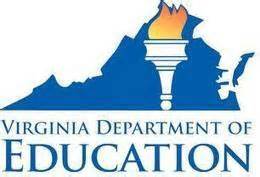 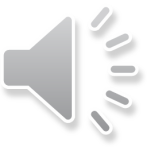 51
(continued, next slide)
[Speaker Notes: This option is similar to the previous incorrect choice. White skin and underdeveloped eyes could answer how creatures adapt to cave life, but less than one foot long and small limbs does not necessarily fit. This is not the best choice.]
Suggested Practice for Main Idea –  Nonfiction Article
Students may need additional practice identifying the main idea of a nonfiction selection.
Complete this web.
A Troglobite’s Appearance
How to Live in a Dark Cave
This is the best answer. Each of the outer circles contains information that fits with the title of the web: The Olm’s Features.
How Creatures Adapt to Cave Life
The Olm’s Features
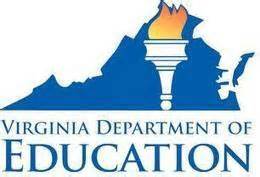 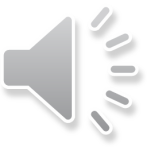 52
[Speaker Notes: This is the best answer. Each of the outer circles contains information that fits with the title of the web: The Olm’s Features.]
Suggested Practice for Supporting Details – Nonfiction Article
Students may need additional practice identifying supporting details in a nonfiction text.
Complete this web.
Less than one foot long
Tiny snails
A dragon from a storybook
White skin
Dark caves
Strong sense of smell
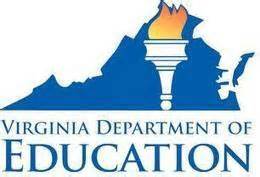 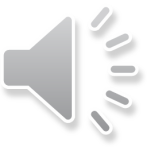 53
(continued, next slide)
[Speaker Notes: This slide is a duplicate example from the 2012-2013 data presentation for fifth grade. To expand on this example, additional slides are provided for further guidance with selecting the correct answer and ruling out the incorrect choices.]
Suggested Practice for Supporting Details – Nonfiction Article
Students may need additional practice identifying supporting details in a nonfiction text.
Complete this web.
These are the correct choices. A student should use small limbs and underdeveloped eyes from the filled-in circles to understand that this web is about the olm’s features.
Less than one foot long
Tiny snails
A dragon from a storybook
White skin
Dark caves
Strong sense of smell
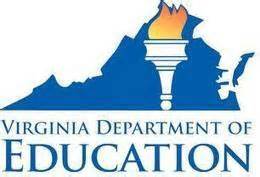 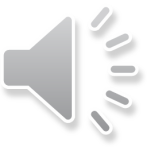 54
(continued, next slide)
[Speaker Notes: These are the correct choices. A student should use small limbs and underdeveloped eyes from the filled-in circles to understand that this web is about the olm’s features.]
Suggested Practice for Supporting Details –Nonfiction Article
Students may need additional practice identifying supporting details in a nonfiction text.
Complete this web.
These are not the best options. The selection does mention all of these choices, but they do not fit with a web about the olm’s features.
Less than one foot long
Tiny snails
A dragon from a storybook
White skin
Dark caves
Strong sense of smell
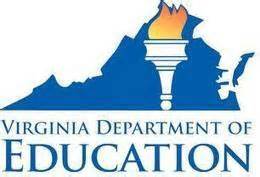 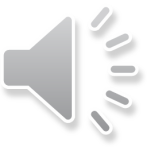 55
[Speaker Notes: These are not the best options. The selection does mention all of these choices, but they do not fit with a web about the olm’s features.]
Suggested Practice for Summarizing Details –Nonfiction Instructions
Students may need additional practice summarizing supporting details.
Select the two details that are least important to include in a summary of paragraphs 1 and 2 of the instructions.
Recycling paper has several environmental benefits. 

Recycled paper can be made from everyday unwanted paper products. 

Homemade paper can be considered a piece of art.

The process to make homemade paper is similar to the process a mill uses to recycle paper. 

At a paper recycling mill, water drips through a long screen.
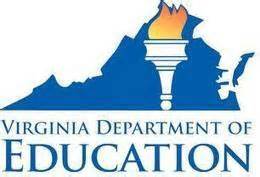 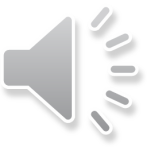 56
[Speaker Notes: Students may also benefit from additional practice summarizing supporting details. This example asks students to identify the two least important details. The answers are shown on the screen.]
More Suggested Practice for Main Idea and Details
Suggestions:
What is the best summary of this paragraph?
Which is the least important information to include in a 
     summary of this paragraph?
Which idea from paragraph ___ should be added to a 
     summary of the story?
Select the sentence that is the best summary of 
     paragraphs ___ – ___.
Select the details that are most important to include in a 
      summary.
What is the best summary of the bulleted list? 
Paragraph ___ is important to the story because –
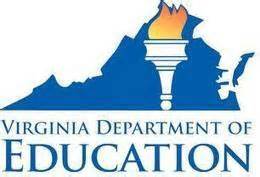 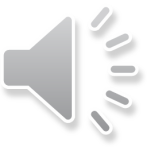 57
[Speaker Notes: This screen provides additional examples for practice identifying main idea and details with grade-level appropriate texts.]
Practice Items
This concludes the student performance analysis for the
elementary grade level reading tests administered during the spring 2014 test administration.

There are practice items available on the Virginia Department of Education Web site which will also help students practice the skills associated with the 2010 English Standards of Learning.  The practice items are located at:

https://www.doe.virginia.gov/teaching-learning-assessment/student-assessment/sol-practice-items-all-subjects
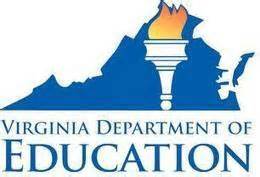 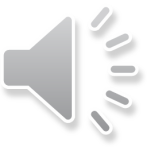 58
[Speaker Notes: This concludes the student performance analysis for the 3rd, 4th, and 5th Grade Reading tests administered during the spring 2014 test administration.

There are practice items available on the Virginia Department of Education Web site which will also help students practice the skills associated with the 2010 English Standards of Learning.  The practice items are located at the URL shown on the screen.]
Contact Information
For questions regarding assessment, please contact
Student_assessment@doe.virginia.gov

For questions regarding instruction or the English Standards of Learning, please contact
Tracy Fair Robertson, English Coordinator
Tracy.Robertson@doe.virginia.gov
804-371-7585
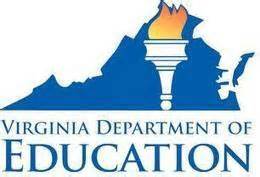 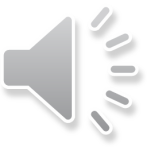 59
[Speaker Notes: For questions regarding assessment, please contact Student_assessment@doe.virginia.gov.

For questions regarding instruction of the English Standards of Learning, please contact Tracy Fair Robertson, English Coordinator at Tracy.Robertson@doe.virginia.gov, phone number (804) 371-7585.]